Working alongside People and Communities at NICEA three-year strategy for involvement and engagement2024 - 2027(Final draft V1.0)
NICE 2024. All rights reserved. Subject to Notice of rights.
About NICE
NICE’s purpose is to help practitioners and commissioners get the best care to people fast, while ensuring value for the taxpayer. We’ve achieved this for over 20 years through our principles of independence, transparency and rigour. These are principles that are globally respected and will never be compromised.
Since NICE was established in 1999, we have delivered vast amounts of guidance – more than many other health technology assessment bodies across the globe. But health and care has changed rapidly since our inception, and so we too must evolve.  Our principles, and the fundamental priorities remain the same. But given these new pressures, we're evolving to meet the changing needs of health and care professionals who use our guidance and, crucially, the people and communities who should expect the best health and care outcomes that matter most to them.
To do this, we will develop and grow our approach to engaging and involving our communities to ensure they can effectively impact and influence what we do.  This transformation will ensure we can meet the opportunities and challenges of the changing health and care landscape. It will also enable us to have a demonstrable impact on health and care outcomes and maintain our role in helping to deliver the most effective and affordable care.
Background
We know the value that the expertise and experiences of people and communities bring to our work at NICE, and in our recommendations to the health and care system. To help us understand what we were doing well and what could be improved, we commissioned an independent review and listening exercise to reflect on how we currently involve and engage people and communities. 

Its purpose was to consider how we can have more impactful involvement and engagement at NICE. The independent review, conducted by Dr Charlotte Augst, found brilliant work and impactful engagement already happening in the production of NICE guidance, but our stakeholders and staff felt that we could further develop and build upon the work done to date. We were urged to be more curious about what matters to people and communities and in doing so, ensure we clearly heard from communities who are often marginalised and underrepresented.

This work has underpinned the development of a new three-year strategy for people and community involvement and engagement at NICE.
A strategy for the future
At NICE, we have always been passionate about involving people and communities in the work that we do. Now, we want to outline our commitment to grow the involvement, engagement and influence of people and communities across our organisation. 
This strategy describes how we will improve the way we capture the collective wisdom and experiences of the people and communities we serve by 2027. Improving how we involve and engage people and communities within our work will ensure our guidance is relevant and impactful, which helps improve guidance uptake and ultimately provide the best care to people. 
This strategy is our roadmap for the next 3 years to adopting a NICE-wide, innovative approach to involvement and engagement, where people and communities feel safe and empowered to work with us in partnership to impact and influence our guidance. We will use the principles outlined in this strategy to ensure that involvement and engagement with people and communities is approached with respect and is pragmatic and purposeful. 
Our strategy will define where we will focus annually, over the next three years and how we will work with partners, stakeholders and staff. This allows everyone who works with NICE to understand our approach and what they can expect when we work together.
Developing our strategy together
Analysed over 80 responses to our survey from the NICE Expert Patient Panel, Voluntary and Community Sector Forum and NICE committee members.
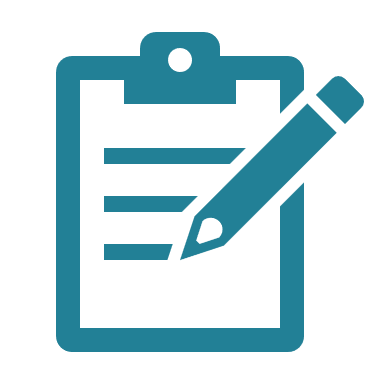 NICE can’t develop a strategy for involving and engaging people and communities on its own. 

Building on the independent review and listening exercise, we engaged with people, communities and stakeholders who work with NICE to test and validate our proposed approach. Development of the strategy has been a collaborative effort with input, guidance and expertise provided by a range of individuals and groups. 

We have endeavoured to maximise input from the people and communities we serve, alongside other trusted and valued stakeholders including representatives from the Voluntary and Community Sector, our own workforce and a range of experts in this field. 

This has resulted in a strategy that will form the foundation of how we work together going forward.
Carried out over 30 dedicated interviews with members of the public and the community we serve, as well as colleagues at NICE.
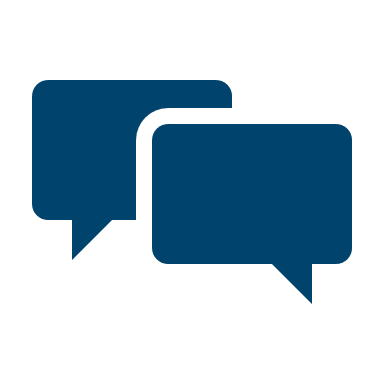 Appraised the direction and scope of the strategy throughout development with colleagues, partners and stakeholders.
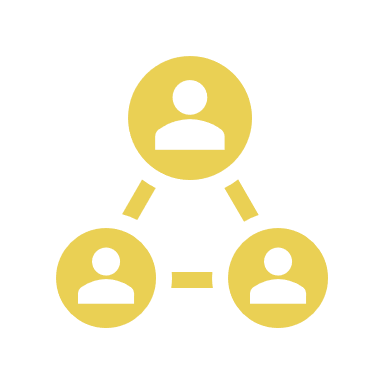 Conducted four dedicated focus groups to capture insights and hear directly from our workforce and people and partners who work closely with NICE
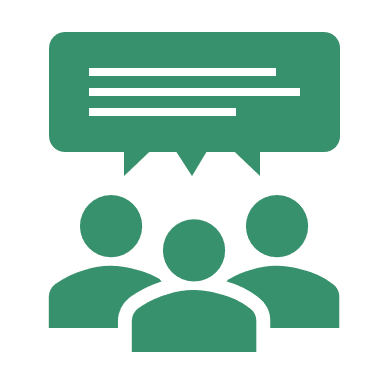 Ran a public consultation on the draft strategy, receiving responses from 81 people and organisations, as well as holding additional focus groups
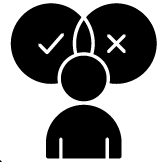 The scope of the strategy
NICE’s purpose is to get the best care to people fast, while ensuring value for the taxpayer.
Understanding what matters most to people, communities and the wider public informs the priorities of NICE, set against the context of the health and care landscape that we serve. As well as the development and implementation of the guidance we produce, our work must also consider wider public and societal opinion on what we prioritise, the best practice methodology and research evidence available, and the value that new medicines, health technology, procedures and guidelines bring to the health and care system.
This strategy specifically defines the best-practice approach we will take for involvement and engagement during development and implementation of NICE guidance. The outcome is to improve the impact of our guidance and ensure the best care for people and communities.
This strategy does not consider how we consider wider public and societal opinion on what we prioritise and value, our best practice approach to methodology and research evidence, and the value that new medicines, health technology, procedures and clinical guidelines bring to the health and care system. While this informs the strategic direction and approach NICE takes, this work is within the scope of the NICE Listens public engagement programme, the NICE prioritisation framework and Board and is reflected in the best-practice methods we use to develop our guidance and assess value through health technology appraisals.
Getting the language right
Using the right language can be difficult; word choices can exclude certain groups, individuals or communities. 
In the past, we have referred to ‘public involvement’ at NICE. We also interchange the terms ‘patient, public, people and community’ and ‘involvement and engagement’. Throughout our work, we hope that the terms ‘people’ and ‘community’ reflects the multiple individuals and groups that we work with. This includes but is not limited to; patients, carers, people who use health and social care services, their families, health and care staff and voluntary and community organisations.  We have used the term ‘involvement and engagement’ to encompass the range of best practice approaches we wish to adopt, from consultation through to decision-making. 
Our intention is to be inclusive, giving those that both need and want to be involved every chance to do so. We will always endeavour to use language that reflects this intention. 
Over time, as we learn more and best practice evolves, our language may change. We commit to continue to test and learn with people, communities and partners, to ensure we use appropriate terminology throughout all our engagement. We commit to a continual improvement process which will be co- produced with people and communities.
Our Approach
We want to keep our approach as simple as possible. 
We have 1 single vision, “To have a best-practice approach to involvement and engagement, to improve the impact of our guidance and ensure the best care for people and communities”.
We will realise this vision by delivering against 5 key areas of focus, each of which has a number of measurable aims to help us realise our vision over the next three years.
We will adopt 12 guiding principles that will underpin everything we do, helping to foster and cultivate a positive culture of involvement and engagement across our work.
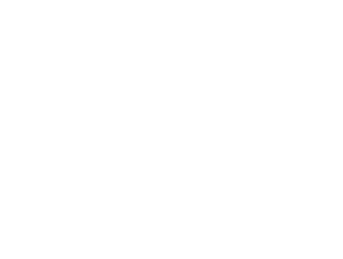 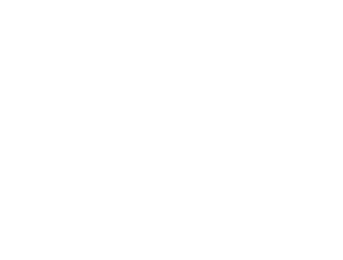 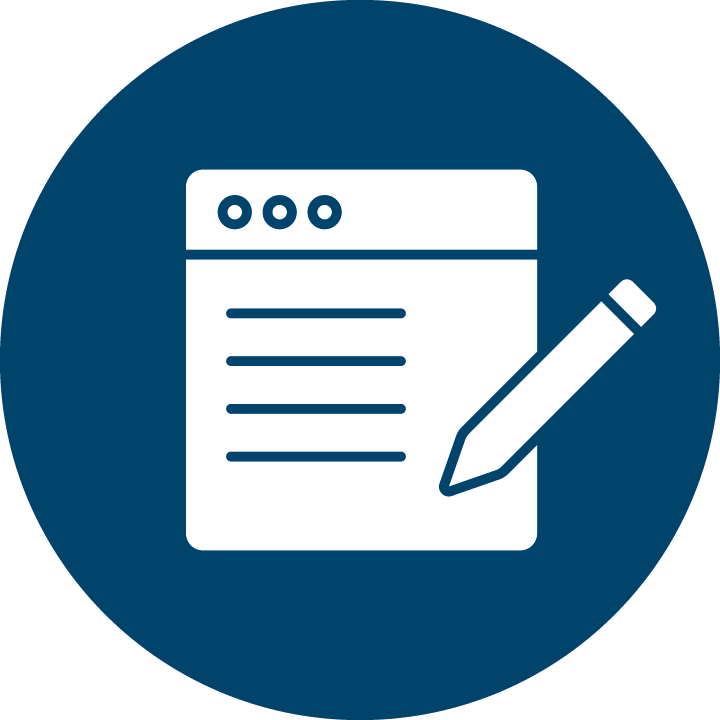 1
5
12
Key Areas of Focus
Guiding Principles
Vision
Our Vision
To have a best practice approach to involvement and engagement, to improve the impact of our guidance and ensure the best care for people and communities
Our five core areas of focus
1
2
3
4
5
Impactful involvement and engagement: 
involve the right people and communities
Tailored approaches: 
tailor the way we involve people and communities
An innovative culture: 
test with, and learn from, new and innovative ways to work alongside people and communities
Productive partnerships: 
transform our approach and ways of working with partners
Focus on people first: 
embed a culture of curiosity for involvement and engagement across NICE
Our five areas of focus
1
2
4
3
5
Our 12 principles
Ultimately, this strategy is about developing and delivering a best practice approach to involvement and engagement, to increase the impact of our guidance and ensure we get the best care for people and communities.
We define ‘best practice’ as shared learning from national and international partners.  This includes best practice approaches for involvement and engagement and  for developing guidance, such as the Guidelines International Network (G-I-N) Public Toolkit, the Health Technology Assessment International (HTAi) Values and Standards for Patient Involvement in Health Technology Assessment and the National Institute for Health Research (NIHR) UK Standards for Public Involvement. We will also build the evidence base for ‘best practice’ by testing innovative approaches and learning through robust evaluations. 
Over the next 3 years we will measure, monitor, and share our progress in delivering this vision and its aims. We have defined how we will measure success and will set annual targets to ensure we are making progress.
In addition, we will test that we are on track by seeking feedback from the people, communities, and partners we engage with, continually learning and adapting.
How will we know our strategy has been successful?
To have a best practice approach to involvement and engagement, 
to improve the impact of our guidance and ensure the best care for people and communities.
* Baseline data and targets will be reviewed and agreed on an annual basis by the Steering Group
What will be different by 2027?
We will establish our involvement and engagement steering group with membership from voluntary and community sector organisations and people with lived experience.
Our involvement and engagement steering group will co-design and agree how we measure the baseline data and set annual targets.
We will work with partners to identify prioritised topic areas and co-design programmes of work.
We will launch and implement a new payment policy.
We co-design and publish a framework to define tailored options for involvement and engagement and methods for measuring their impact.
We will establish a training programme for NICE staff and recruit at least one representative from across all NICE directorates to become an involvement and engagement leader.
We will designate a NICE Board non-executive director to have a specific responsibility for people and community involvement and engagement.
How will people and communities know our strategy is working for them?
While it is important to be able measure progress, it’s also essential that we define how delivery of a successful strategy will feel different for the people, communities and partners who work with us over the next 3 years. We retain our commitment to inclusivity, transparency, and active participation in healthcare decision-making. In working together, they will:
Have a positive experience of working with NICE
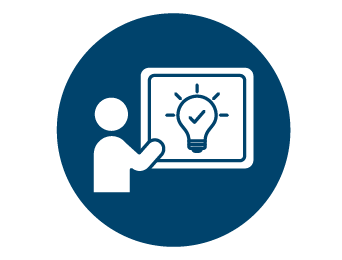 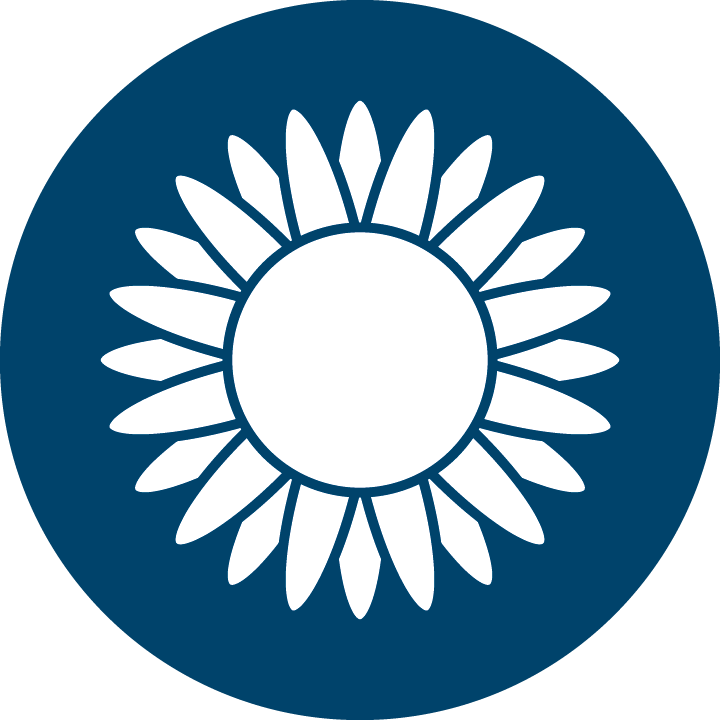 Clearly see the influence and impact of their insight in our guidance
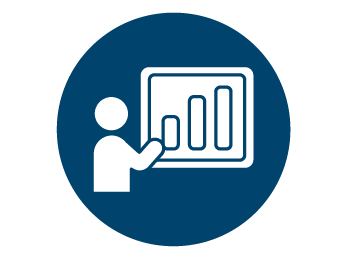 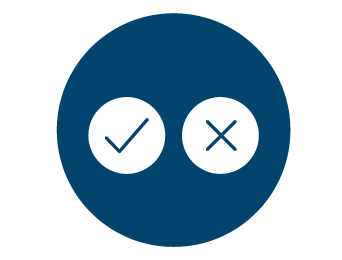 Work alongside NICE in a way that works for them
Have their insight sought and valued
Feel actively involved in testing with, and learning from, new and innovative ways to work together
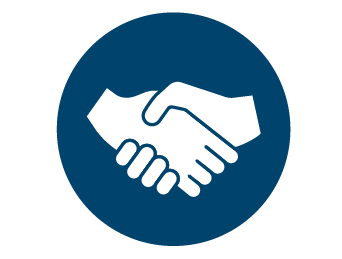 Be working in partnership with NICE and co-producing work to amplify impact
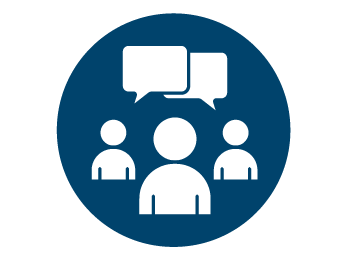 See improved uptake of guidance in areas most affected by health inequalities
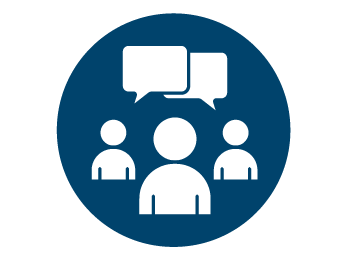 Developing the plan and reporting progress
We have set a timeframe of 3 years from August 2024 to deliver this strategy. Our success will be dependent upon everyone understanding their part in helping to deliver our vision, aims and measures. To this end, we must ensure that people within NICE, partners and the people and communities we work alongside are clear how their role, responsibilities and behaviours support our collective vision.
We will translate our strategy into specific annual deliverables, targets and activities to be taken forward, in partnership with the people, communities and partners we work alongside. 
Development and delivery of the strategy will be overseen by our involvement and engagement steering groups, to ensure we are on track and delivering our aims. People and community involvement and engagement activity will be spotlighted through our programme board reporting and associated measures reported regularly to the Board. This will feed into the NICE annual report and appropriately communicated with people and communities.

23
Thank you To all the people who were involved in the co-development of this strategy.
NICE 2024. All rights reserved. Subject to Notice of rights.